WiNC Orientation
Welcome Residents!
Introductions
Kevin O’Connell – Designated Institutional Official (DIO)
Joseph Kilsdonk -  Executive Director
Julie Richards  - Institutional Coordinator

Rural Wisconsin Healthcare Cooperative
Terri Stewart – Human Resources  (RWHC)
Darrell Statz – Finance Director  (RWHC)
Chris Noffke – Benefits (WisMedAssure – via Wisconsin Medical Society)
WiNC Structure
WiNC GME Consortium Membership
Board of Directors
Participating Sites
Affiliation Agreements 
& PLA’s
Executive Director
Joseph Kilsdonk, Au.D.
DIO
Kevin O’Connell, M.D.
Dyad -
Graduate Medical Education Committee (GMEC)
Members:
Chair (peer selected) Kevin O’Connell, MD
Executive Director, Joseph Kilsdonk, AuD
Program Directors	Program Coordinators
Peer Selected Residents & Fellow	QI/Patient Safety Officer
GME Office Administrative Staff	Education/Curriculum Specialist
Workforce Development Committee (WDC)
WiNC Administrative & GME Office
Curriculum/ Education Specialist
Residency & Fellowship Programs
Other
 Sub-Committees
WiNC Program Coordinator(s)
Julie Richards
Payroll, Human Resources, & Financial Report
(Contracted with the Rural Wisconsin Health Cooperative)
Resident  & Fellow Compensation         Sub-Committee (RCC)
GME Leadership Academy
Program Coordinators
DEI Committee
Graduate Medical Education Committee (GMEC)
Graduate Medical Education Committee (GMEC)
Members:
Chair (peer selected) Kevin O’Connell, MD
Executive Director, Joseph Kilsdonk, AuD
Program Directors	Program Coordinators
Peer Selected Residents & Fellow	QI/Patient Safety Officer
GME Office Administrative Staff	Education/Curriculum Specialist
Program Accreditation Oversight
Resident Compensation & Benefit Recommendations
Shared Programming / Curriculum / Best Practice 
Committees  (Compensation, DEI)
Resident & Fellow Progression
Institutional Policies  & Handbook
WiNC Website  - Resident Institutional Materials
WiNC GME Consortium
Institutional Policies
Resident & Fellow Handbook
Anonymous DIO Communication, Pg 7  
Virtual Forum email group, Pg 7  (peer to peer email group)
Compliance Reporting (last page)
Anonymous DIO Communication Link
Resident Salary & Benefit Materials
GME Leadership Academy
WiNC Academic Partners
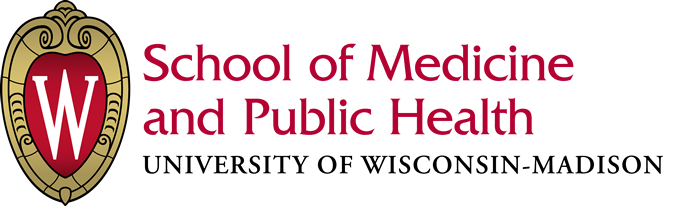 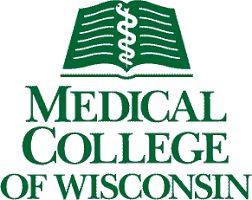 Osteopathic Accreditation
Faculty Development
GME Support
Medical Library
CME / GME Academy Resources
Faculty Development
Faculty
WiNC Health System Partners
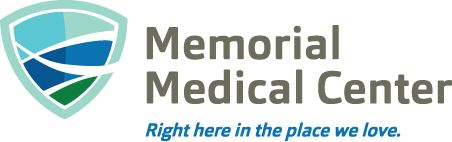 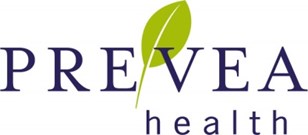 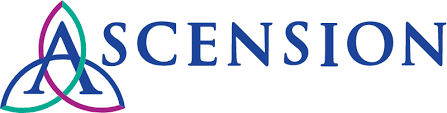 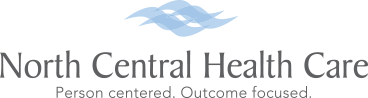 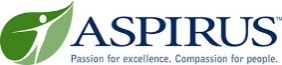 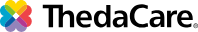 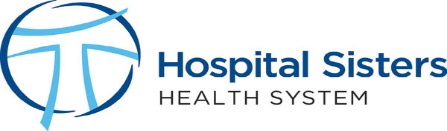 Residents & Fellows follow our partner’s policies as well as our WiNC institutional policies.   (Orientation by the Program & Partner Sites)
Encourage your participation on health system committees (QI, Risk Management, DEI, Well-being, etc)
AMA GCEP Modules
Patient Safety
Handoffs / Transitions of Care
Quality Improvement
Sleep Deprivation
Others maybe assigned by Program
Questions?
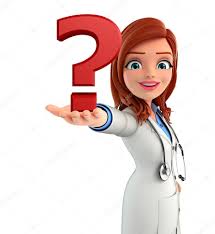 Thank you